Agenda for 5/10/17111th Meeting
Reminder: please turn off or mute cell phones
Announcements and Introductions
Website issues
Pete’s Lynx
Upcoming Scheduled Talks
“The Seven Summits”, Cindy Outlaw
1
Jim Lonergan
Jim passed away on April 31st, just 2 days after our last meeting
His wife, Cathy, is organizing a celebration of Jim’s life
Here at the Southwestern Yacht Club
Sunday, July 16th, 1:00 PM
We will also send out an email with the date, time, and place to inform Lyncean members who are not here today
2
Website
Thanks to all who contributed to defray our website costs!
Hacking continues to be a challenge but SiteLock scans and frequent monitoring by several of us seems to be adequate to keep things working and secure
Expenses
Our current website expenses are now ~$204 per year
We are paid up for the next year
How should we raise the money for this in the future?
If problems return, we could spend another $70/yr for an SSL certificate, which encrypts all user interactions with the site and makes it harder for a hacker to penetrate the site
Some search engines downgrade or ignore sites without SSL certificates
This would bring our annual website expense up to $274 per year
3
Website Costs
Current
There could be additional expenses if someone successfully hacks the site:
Another one-time scan by security expert would cost $199.99
Security expert service costs $80/month to cover 3 issues/month
Suggest we raise at least $500/yr
4
How to Pay for This in the Future
Raise the meeting fee?




Raise money on an as-needed basis?
Other expenses may arise (e.g., dedicated laptop)
5
Upcoming Talks
SUBJECT TO CHANGE
This information is also on the website under
“Upcoming Talks”
6
Upcoming Talks
SUBJECT TO CHANGE
This information is also on the website under
“Upcoming Talks”
Thanks to Pete Lobner, we already have the first talk of 2018 booked!
7
Southwestern Yacht Club, San Diego
Pete’s nuclear powered submarine
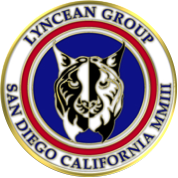 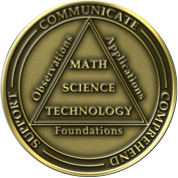 We are here
8
9
Southwestern Yacht Club, San Diego
Pete’s nuclear powered submarine
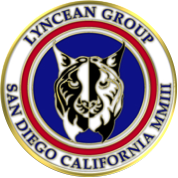 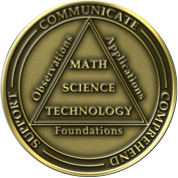 We are here
10
Plant Cindy’s Coin on Everest!
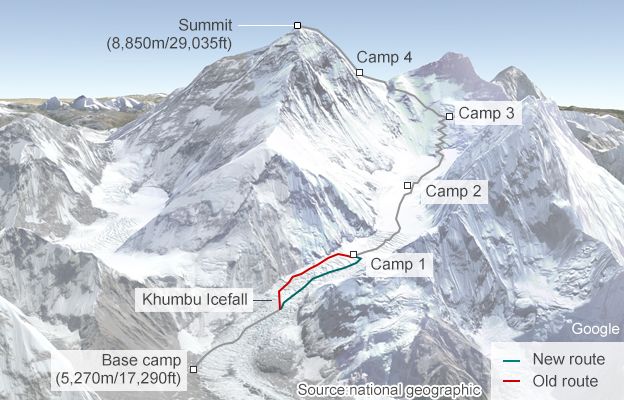 New Route
Old Route
11
Our Plan to Scamper Up This Big Boy
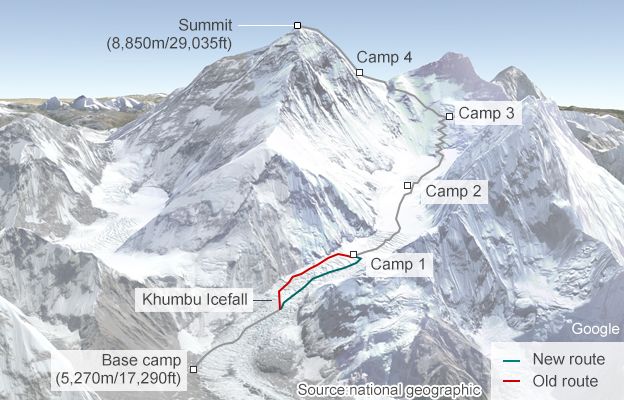 New Route
Old Route
Shortcut!
12
Morning, Starting Out at Base Camp
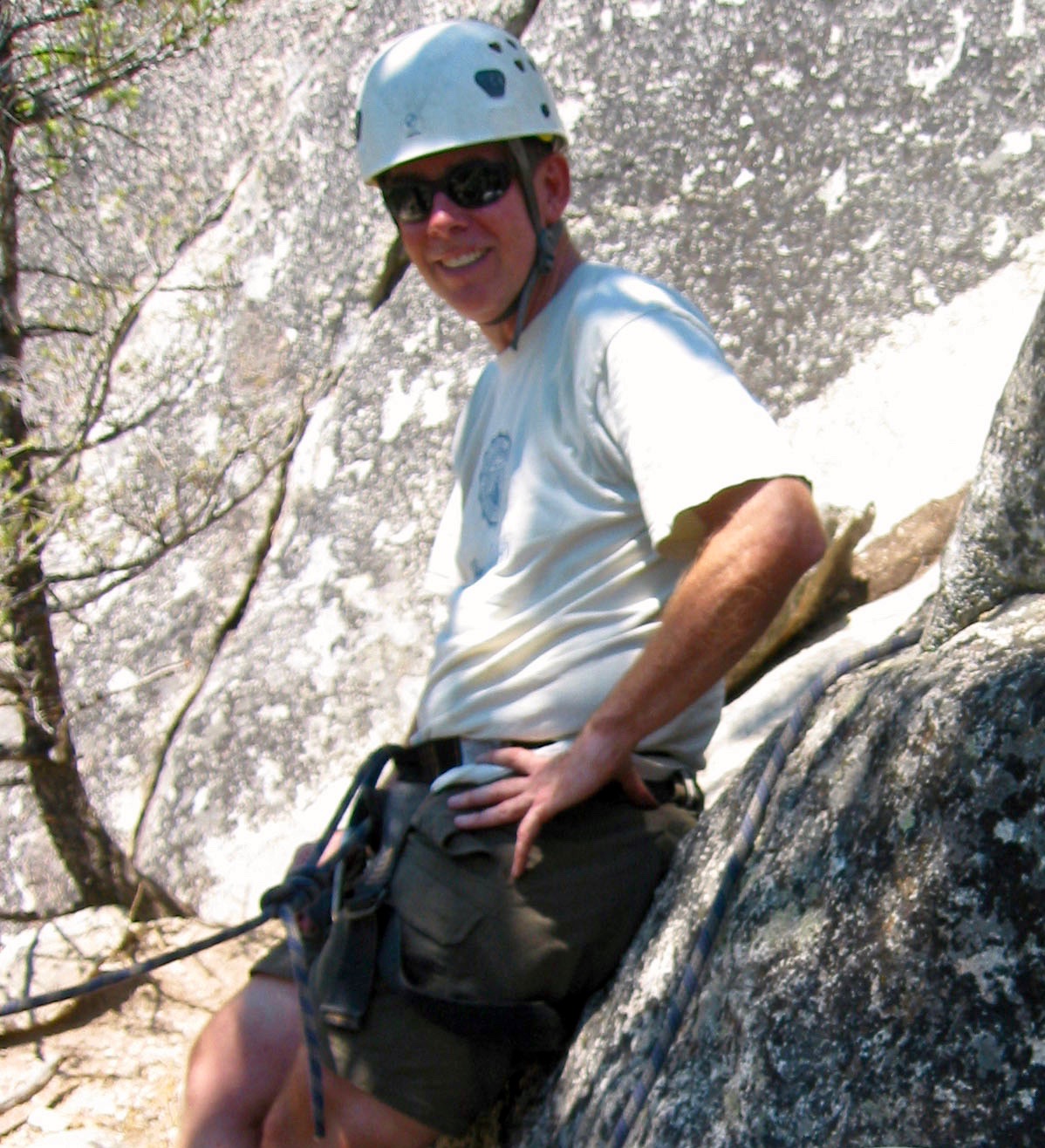 Photo Credit: Ed Murphy
13
Later That Day, At the Summit(sorry Ed muffed the picture)
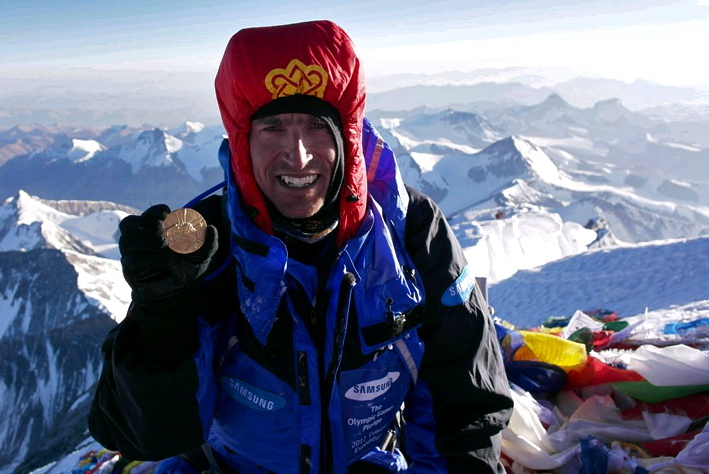 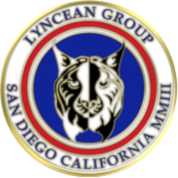 Photo Credit: Ed Murphy
14
Burying the Coin on the Summit
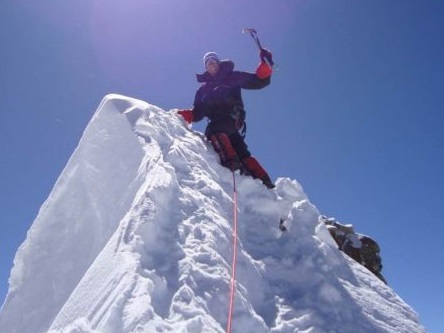 Photo Credit: Ed Murphy
15
Climbing Partner & Photographer,Ed Murphy
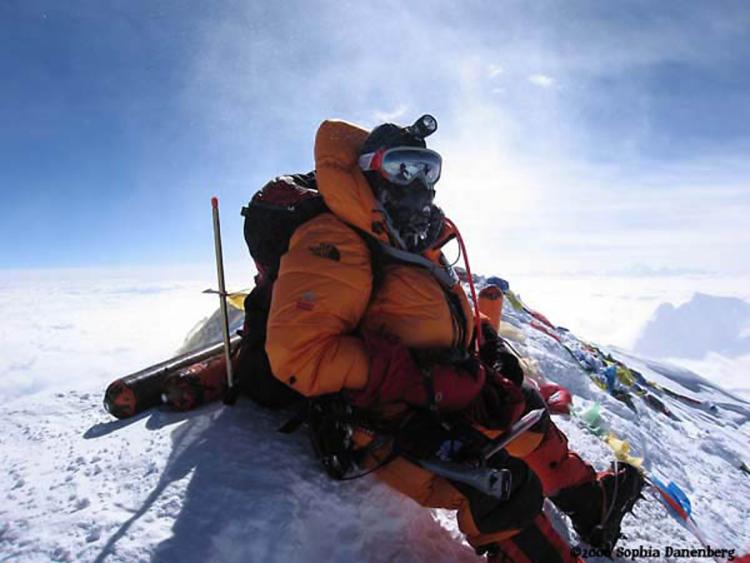 Photo Credit: Bill Hagan
16
Cindy, It’s Right Under That Yellow Flag!
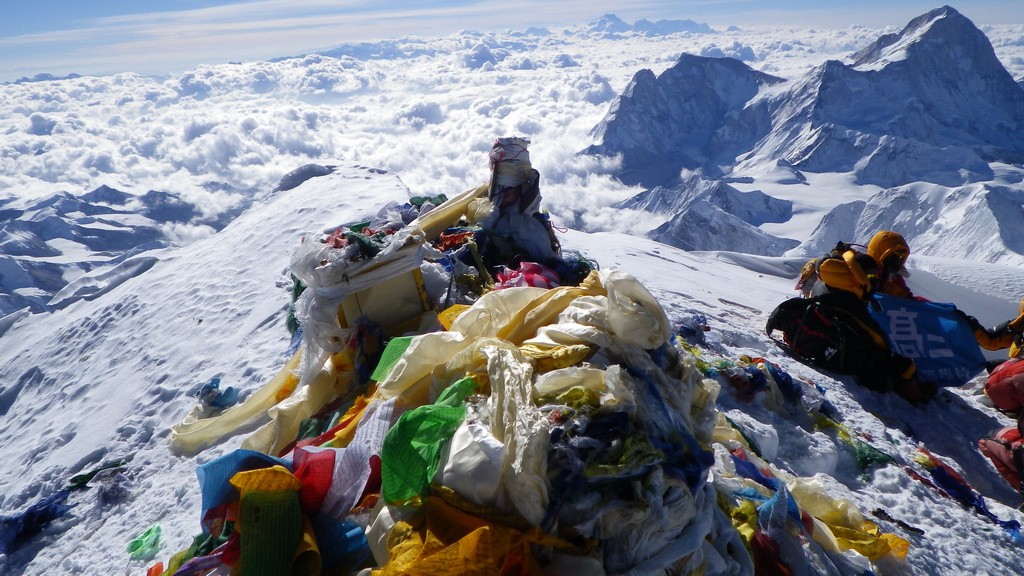 Lyncean Coin Location
Ed
Photo Credit: Tenzing Norgay II
17